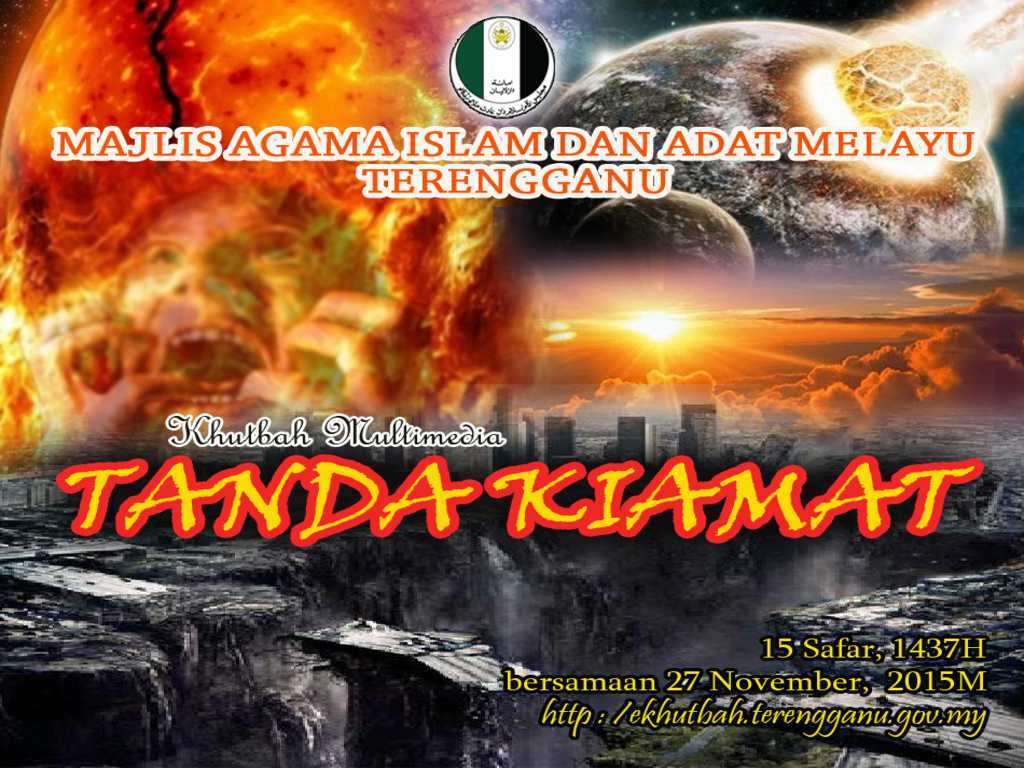 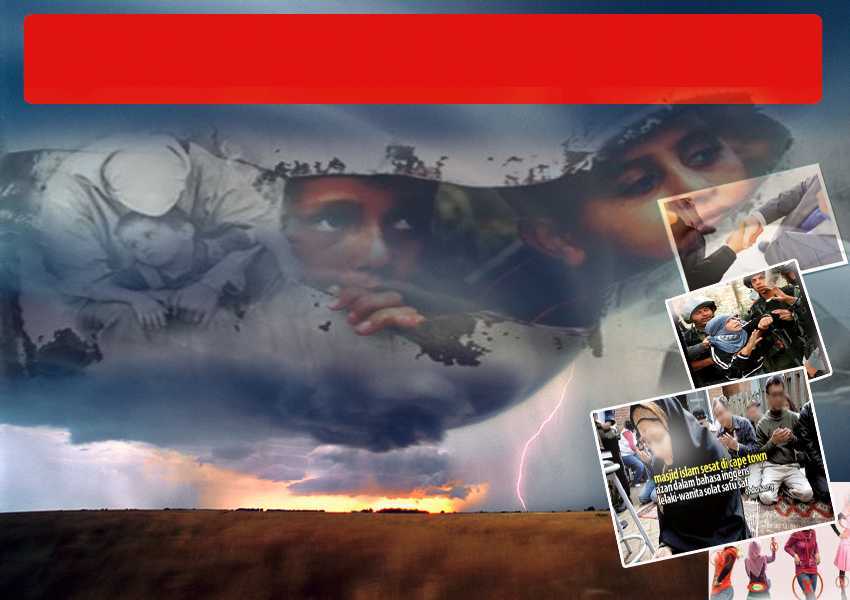 Pujian Kepada Allah S.W.T.
الْحَمْدُ ِللهِ
Segala puji-pujian hanya bagi 
Allah S.W.T.
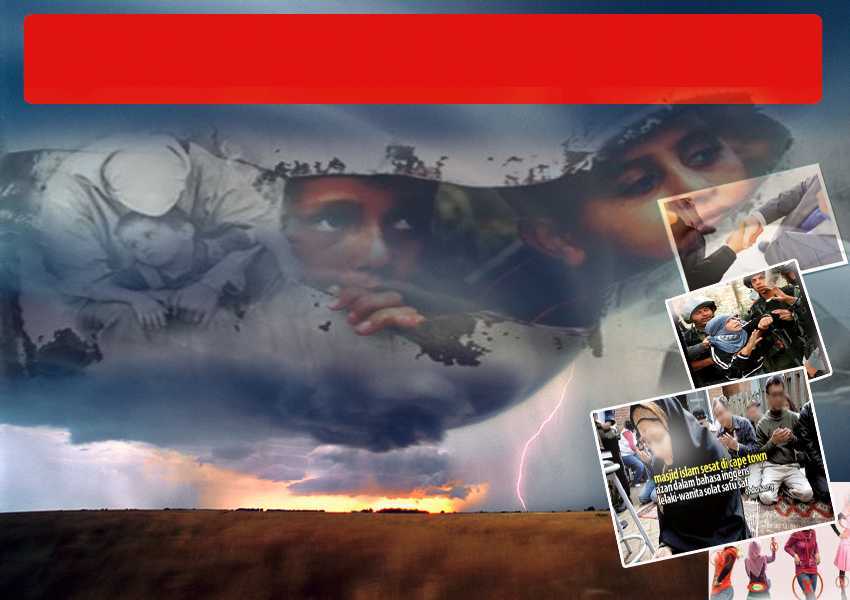 Syahadah
وَأَشْهَدُ أَن لآ إِلَهَ إِلاَّ اللهُ وَحْدَهُ لاَ شَرِيْكَ لَهُ، وَأَشْهَدُ أَنَّ مُحَمَّدًا عَبْدُهُ وَرَسُوْلُهُ
Dan aku bersaksi bahawa sesungguhnya tiada tuhan melainkan Allah Yang Maha Esa, tiada sekutu bagiNya dan juga aku  bersaksi bahawa Nabi Muhammad SAW itu adalah hambaNya dan RasulNya.
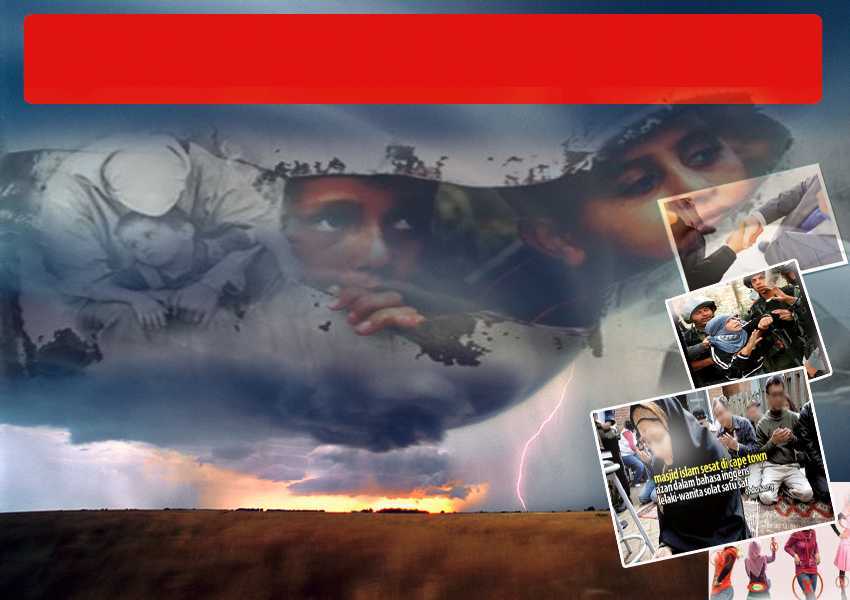 Selawat Ke Atas 
Nabi Muhammad S.A.W
اللَّهُمَّ صَلِّ وَسَلِّمْ عَلَى عَبْدِكَ وَرَسُوْلِكَ مُحَمَّدٍ وَعَلَى ءَالِهِ وَصَحْبِهِ.
Ya Allah, Cucurilah rahmat dan sejahtera ke atas Nabi Muhammad SAW dan ke atas keluarganya serta para sahabatnya.
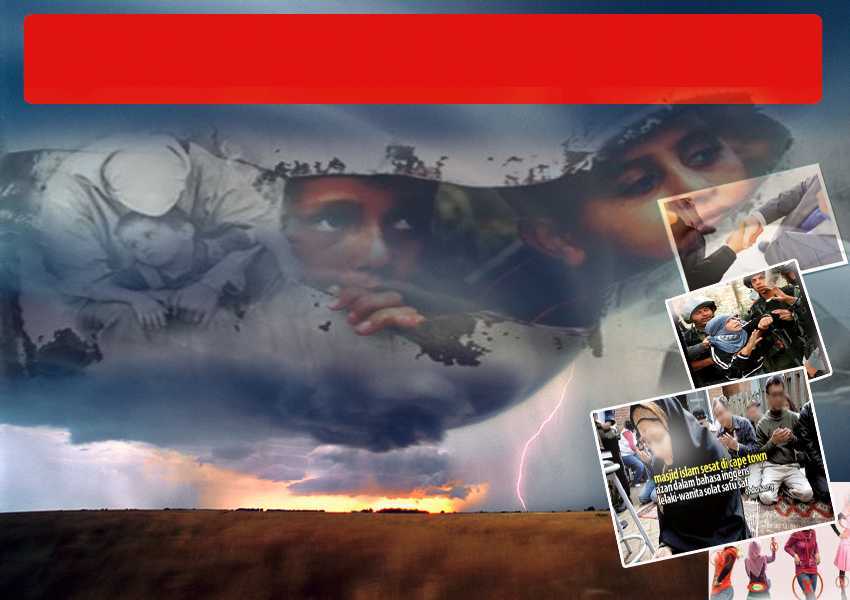 Pesanan Taqwa
اتَّقُوا اللهَ حَقَّ تُقَاتِهِ وَلاَ تَمُوْتُنَّ إِلاَّ وَأَنْتُمْ مُسْلِمُونَ
Bertaqwalah kepada Allah dengan sebenar-benarnya, dan janganlah kamu mati melainkan dalam keadaan seorang Islam.
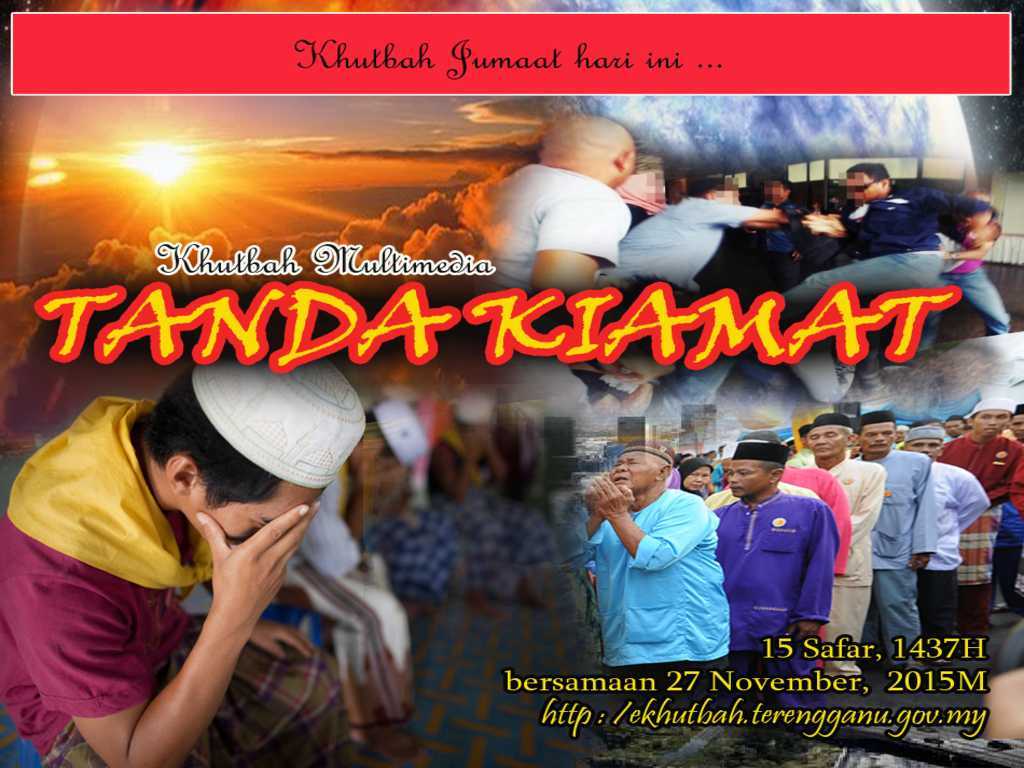 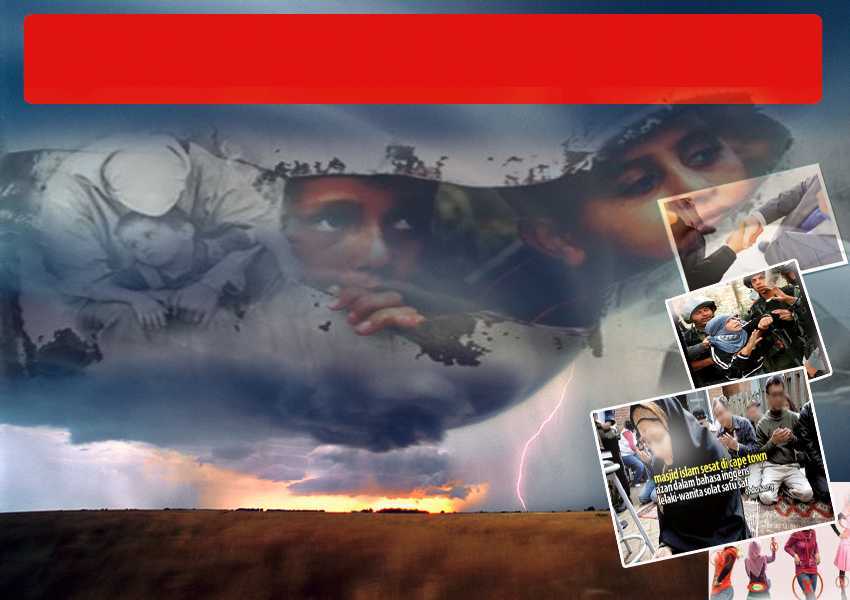 Hari kiamat adalah perkara Ghaib
Dijelaskan secara terperinci dalam al-Quran dan Al-hadis.
Hanya Allah s.w.t. yang mengetahuinya.
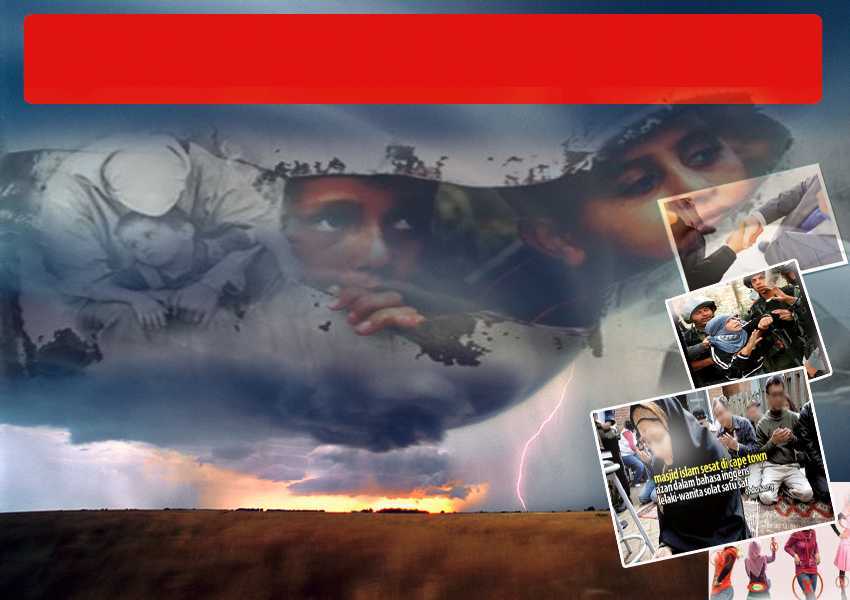 Firman Allah Taala                           Surah Al Ahzab, Ayat 63:
يَسْأَلُكَ النَّاسُ عَنِ السَّاعَةِ قُلْ إِنَّمَا عِلْمُهَا عِندَ اللهِ وَمَا يُدْرِيكَ لَعَلَّ السَّاعَةَ تَكُونُ قَرِيبًا
“Manusia bertanya kepadamu (Wahai Muhammad) tentang kedatangan hari kiamat; katakanlah: "Sesungguhnya pengetahuan mengenainya hanyalah ada di sisi Allah." Dan apa jalannya engkau dapat mengetahui? Boleh jadi masa datangnya tidak lama lagi”.
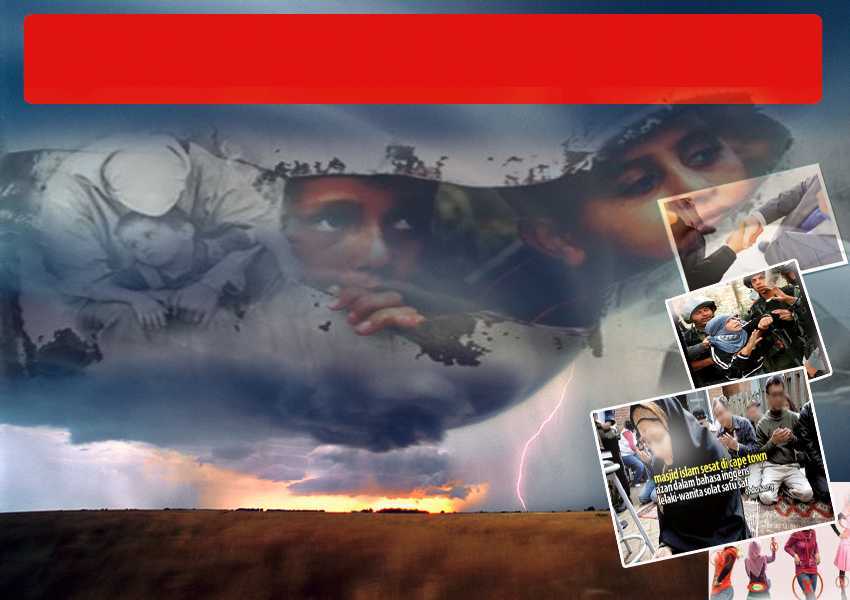 Tanda-tanda besar hari kiamat:
Keluarnya asap yang mengakibatkan penyakit seperti selsema dalam kalangan orang yang beriman dan akan mematikan semua orang kafir.
1
Keluarnya Dajjal yang akan membawa fitnah besar dan menggugat keimanan sehingga ramai yang terpedaya dengannya.
2
Keluarnya ‘dabbah’ iaitu binatang besar berhampiran Bukit Shafa di Mekah yang boleh bercakap dengan manusia.
3
Terbitnya matahari dari sebelah barat.
4
Maka pada saat itu, Allah S.W.T tidak lagi menerima iman orang kafir dan tidak menerima taubat orang yang berdosa.
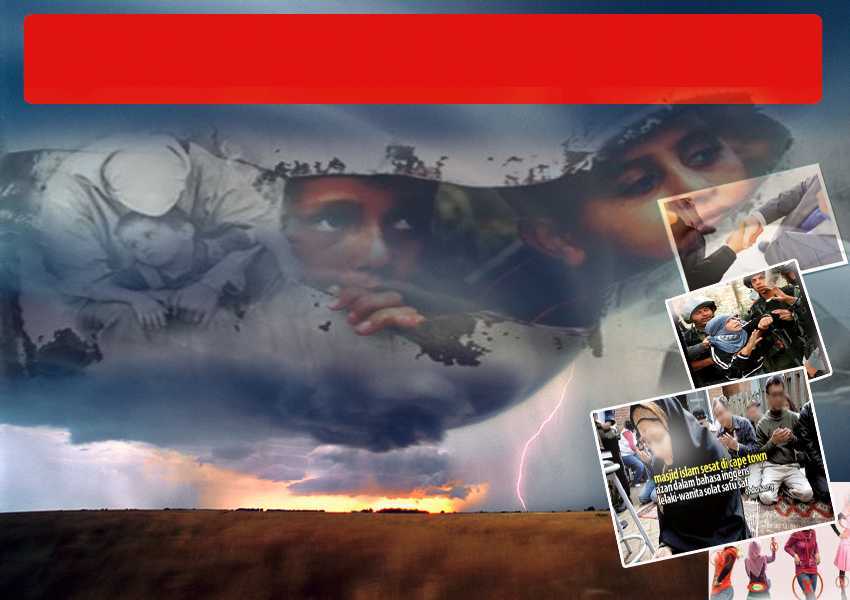 Tanda-tanda besar hari kiamat:
Turunnya  Nabi Isa a.s. ke bumi ini dan dibantu oleh imam Mahdi bagi memecahkan segala salib dan membunuh Dajjal.
5
Keluarnya Ya’juj dan Ma’juj yang akan membuat kerosakan di bumi ini.
6
Terbenamnya bumi di timur dan barat serta Semenanjung Arab.
7
8
Munculnya api besar dari arah Yaman yang akan menghalau manusia menuju ke Padang Mahsyar.
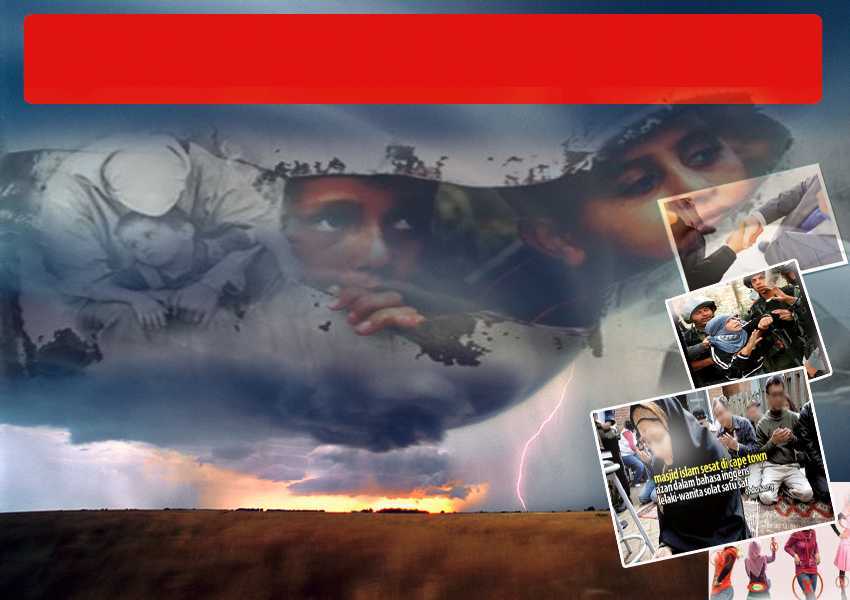 Antara Tanda-tanda Kecil Hari Kiamat:
Pelantikan  Nabi Muhammad s.a.w. sebagai Rasul terakhir.
Ucapan salam hanya diberikan kepada mereka yang dikenalinya sahaja.
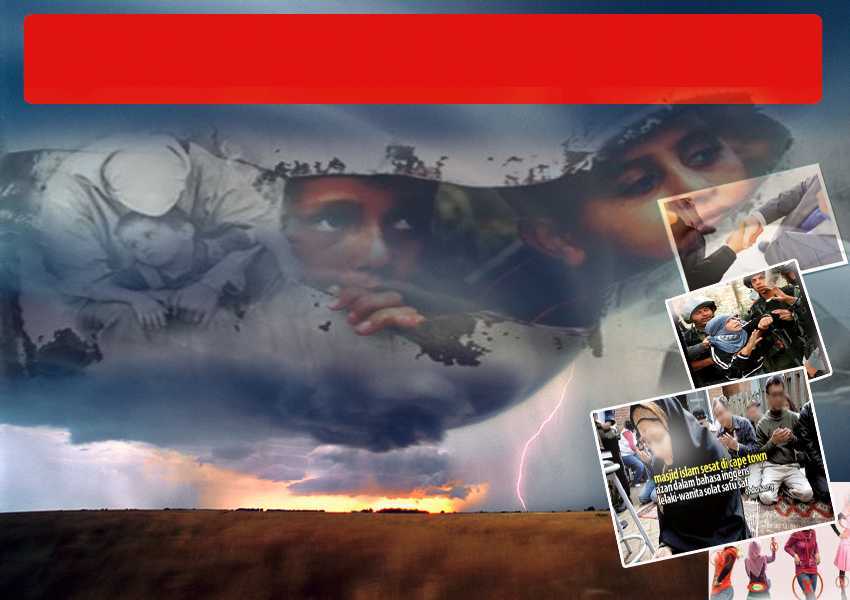 Sabda Rasulullah SAW
إِنَّ مِنْ أَشْرَاطِ السَّاعَةِ أَنْ يُسَلِّمَ الرَّجُلُ عَلَى الرَّجُلِ،       لَا يُسَلِّمُ عَلَيْهِ إِلَّا لِلْمَعْرِفَةِ. (رَوَاهُ أَحْمَد)
“Sesungguhnya di antara tanda-tanda telah dekatnya hari kiamat ialah manusia tidak mahu mengucapkan salam kepada orang lain kecuali yang dikenalinya sahaja.” (Hadis riwayat Ahmad)
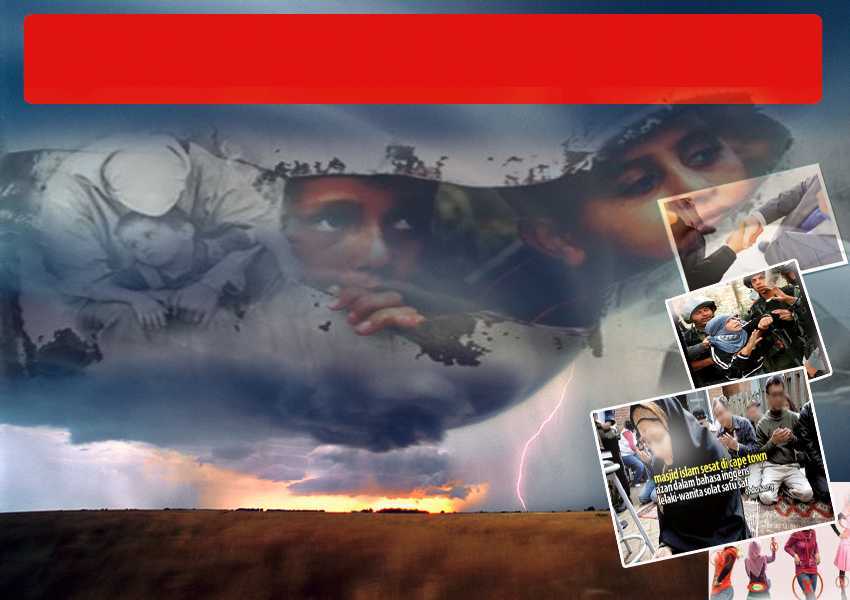 Rasulullah s.a.w. menganjurkan supaya menyebarkan salam kepada orang dikenali mahupun tidak.
Dengan salam, akan tersebarnya rasa kasih sayang di antara satu sama lain.
Ia juga dapat memupuk keimanan yang menjadi faktor menentukan untuk dapat masuk syurga
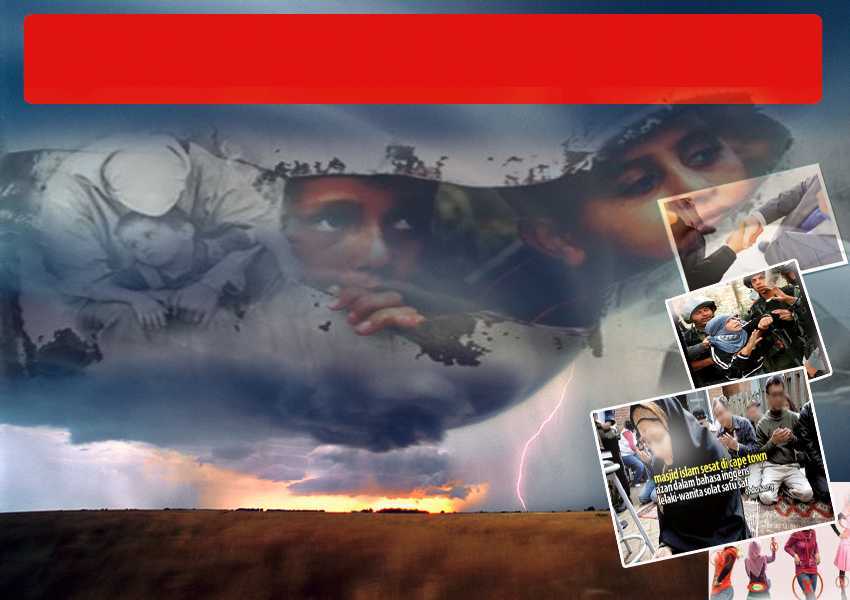 Sabda Rasulullah SAW
لَا تَدْخُلُوا الْجَنَّةَ حَتَّى تُؤْمِنُوا، وَلَا تُؤْمِنُوا حَتَّى تَحَابُّوا، أَوَلَا أَدُلُّكُمْ عَلَى شَيْءٍ إِذَا فَعَلْتُمُوهُ تَحَابَبْتُمْ أَفْشُوا السَّلَامَ بَيْنَكُمْ (رَوَاهُ مُسْلِمْ)
“Tidaklah kamu akan masuk syurga sehingga kamu beriman dan tidaklah kamu beriman sehingga kamu saling mencintai. Tidakkah kamu mahu aku tunjukkan kepada sesuatu yang apabila kamu lakukan kamu akan saling mencintai? Iaitu sebarkanlah salam di antara kamu.” (Hadis riwayat Muslim)
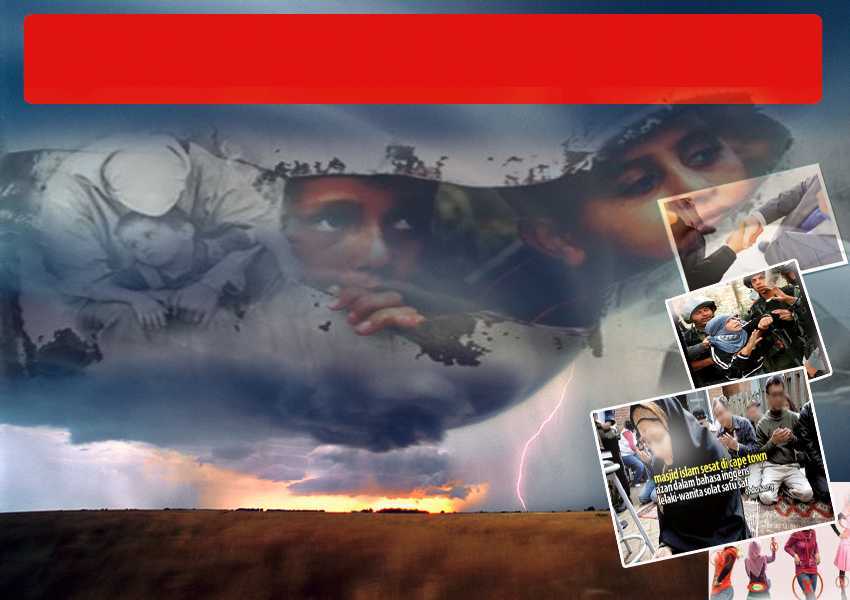 Matinya para ulamak, orang soleh, dan ilmu agama semakin terhakis. Sebaliknya, semakin ramai pelaku maksiat sehingga tidak ada lagi yang tinggal melainkan orang-orang yang jahat.
Sabda Rasulullah s.a.w
لَا تَقُوْمُ السَّاعَةُ حَتَّى يَأْخُذَ اللهُ شَرِيطَتَهُ مِنْ أَهْلِ الأَرْضِ فَيَبْقَى فِيهَا عُجَاجَةٌ، لَا يَعْرِفُونَ مَعْرُوفًا وَلَا يُنْكِرُونَ مُنْكَرًا. (رواه أحمد)
“Tidak akan datang hari kiamat sehingga Allah mengambil orang-orang yang baik dan ahli agama di muka bumi, maka tidak ada yang tinggal padanya kecuali orang-orang hina dan buruk akhlak yang tidak mengetahui yang makruf dan tidak mengingkari kemungkaran.”  ( Hadis riwayat Ahmad )
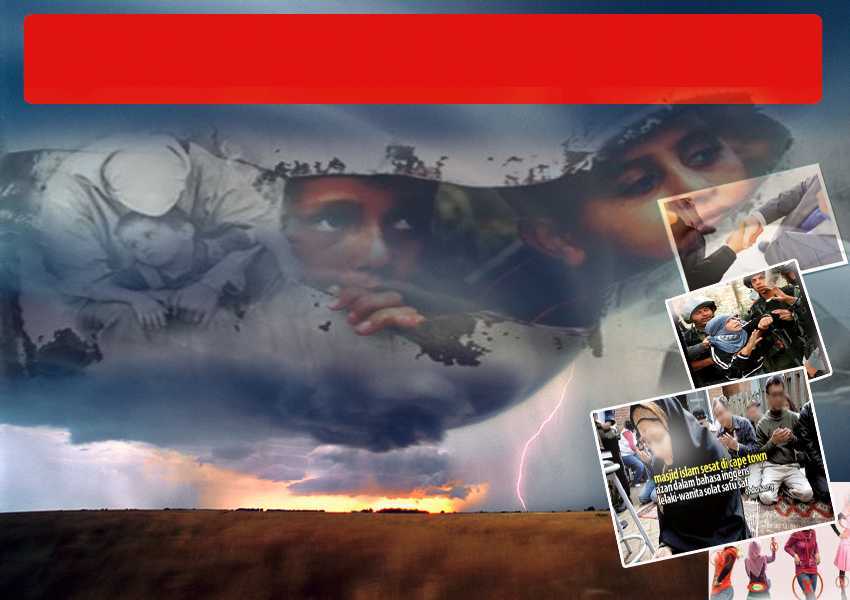 Antara petanda hampirnya hari kiamat 
juga ialah :
Banyaknya perbuatan dan perkataan keji. Mereka sudah tidak ambil peduli dalam melakukan kemaksiatan dan berkata keji dengan sesama mereka.
Memutuskan hubungan silaturrahim seringkali terjadi.
Sikap yang buruk dalam berjiran tetangga.
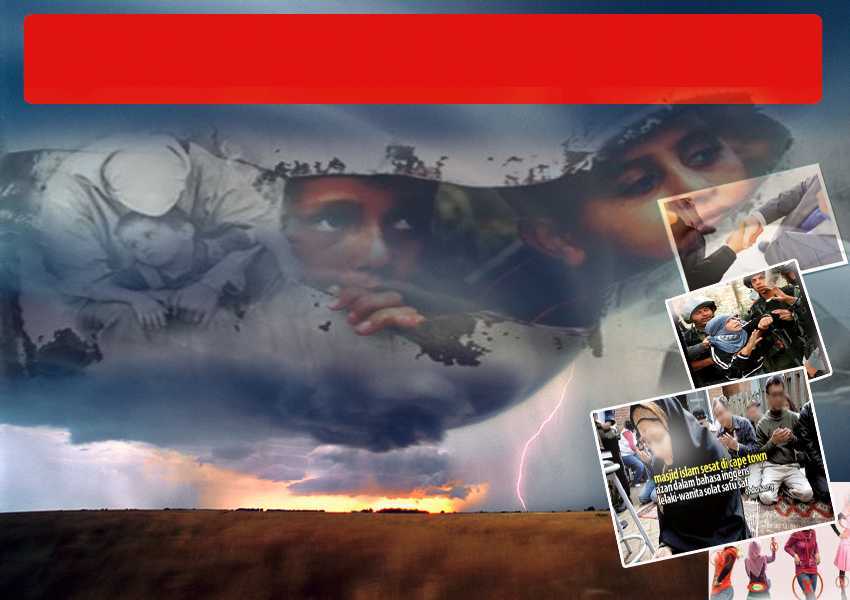 Seruan dan renungan untuk hari ini..
Perbaikilah hubungan baik sesama kita.
Persiapkanlah diri kita dengan amal soleh sebelum datangnya kematian yang merupakan kiamat bagi setiap orang.
Beristigfar dan mohonlah keredhaan dari Allah s.w.t., mudah-mudahan kita termasuk di kalangan golongan hamba-hamba yang soleh dan ditempatkan dalam syurga Allah
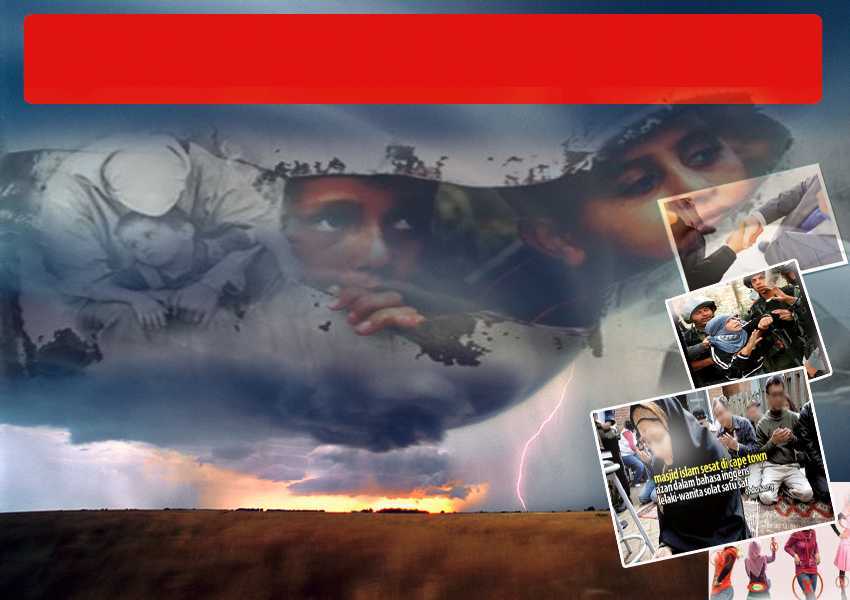 Firman Allah Taala dalam 
Surah Al Zalzalah, ayat 1 hingga 8
إِذَا زُلْزِلَتِ الْأَرْضُ زِلْزَالَهَا. وَأَخْرَجَتِ الْأَرْضُ أَثْقَالَهَا. 
وَقَالَ الْإِنسَانُ مَا لَهَا. يَوْمَئِذٍ تُحَدِّثُ أَخْبَارَهَا. بِأَنَّ رَبَّكَ أَوْحَى لَهَا. يَوْمَئِذٍ يَصْدُرُ النَّاسُ أَشْتَاتًا لِّيُرَوْا أَعْمَالَهُمْ. 
فَمَن يَعْمَلْ مِثْقَالَ ذَرَّةٍ خَيْرًا يَرَهُ. وَمَن يَعْمَلْ مِثْقَالَ 
ذَرَّةٍ شَرًّا يَرَهُ.
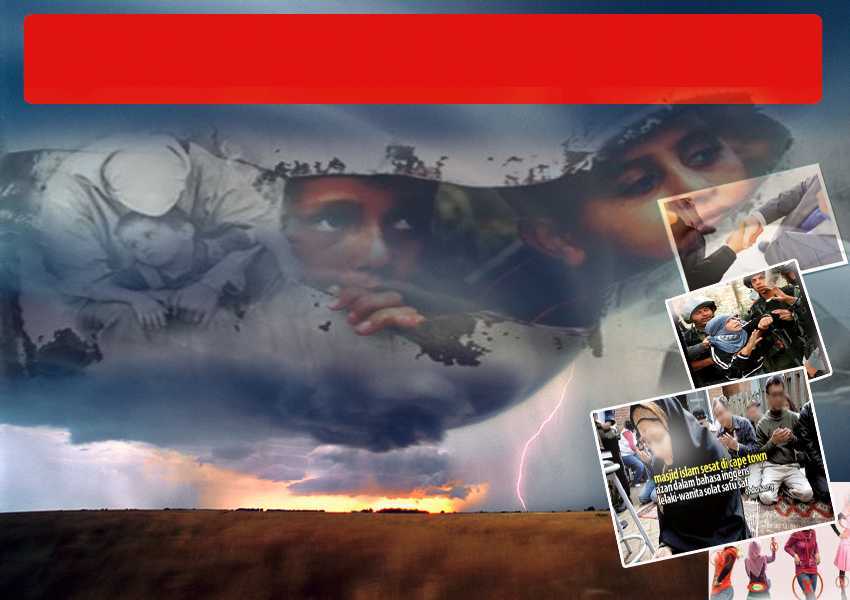 Yang bermaksud
“Apabila bumi digegarkan dengan gegaran yang sedahsyat-dahsyatnya, serta bumi itu mengeluarkan segala isinya, dan berkatalah manusia (dengan perasaan gerun); "Apa yang sudah terjadi kepada bumi?“ Pada hari itu bumipun menceritakan khabar beritanya: Bahawa Tuhanmu telah memerintahnya (berlaku demikian). Pada hari itu, manusia akan keluar berselerak (dari kubur masing-masing) - untuk diperlihatkan kepada mereka (balasan) amal-amal mereka. Maka sesiapa berbuat kebajikan seberat zarah, nescaya akan dilihatnya (dalam surat amalnya)! dan sesiapa berbuat kejahatan seberat zarah, nescaya akan dilihatnya (dalam surat amalnya)!
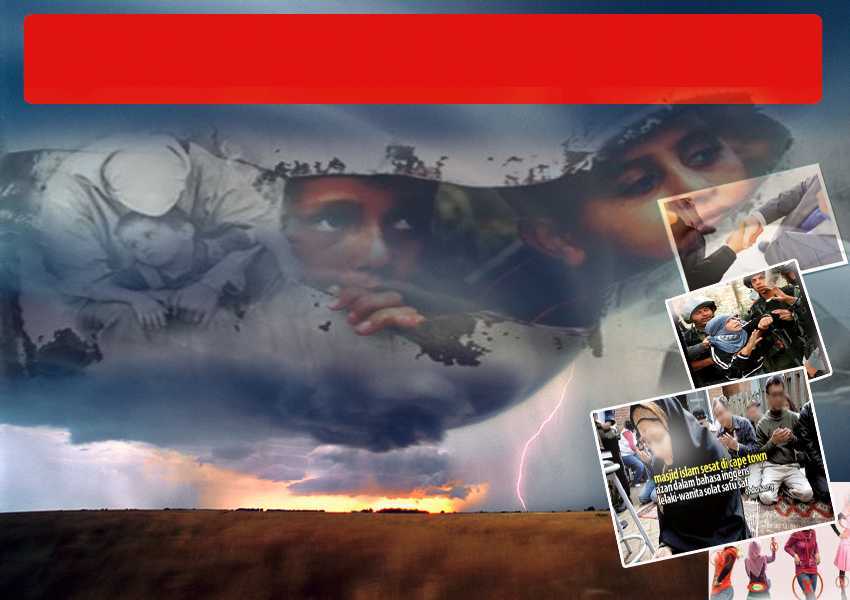 PENUTUP
بَارَكَ اللهُ لِي وَلَكُمْ بِالقُرْآنِ العَظِيمِ، وَنَفَعَنِي وَإِيَّاكُمْ بِمَا فِيهِ مِنَ الآيَاتِ وَالذِّكْرِ الحَكِيمِ، وَتَقَبَّلَ مِنِّي وَمِنْكُمْ تِلَاوَتَهُ إِنَّهُ هُوَ السَّمِيعُ العَلِيمُ، أَقُولُ قَولِ هَذَا وَأَسْتَغْفِرُ اللهَ العَظِيمَ لِي وَلَكُمْ، وَلِسَائِرِ المُسْلِمِينَ وَالمُسْلِمَاتِ، وَالمُؤْمِنِينَ وَالمُؤْمِنَاتِ، فَاسْتَغْفِرُوهُ فَيَا فَوْزَ المُسْتَغْفِرِينَ وَيَا نَجَاةَ التَّائِبِين.َ
Doa Antara Dua Khutbah
Aamiin Ya Rabbal Aalamin..
Tuhan Yang Memperkenankan Doa Orang-orang Yang Taat, Berilah Taufik Kepada Kami 
Di Dalam Mentaatimu, Ampunilah Kepada 
Mereka Yang 
Memohon Keampunan.
Aamiin
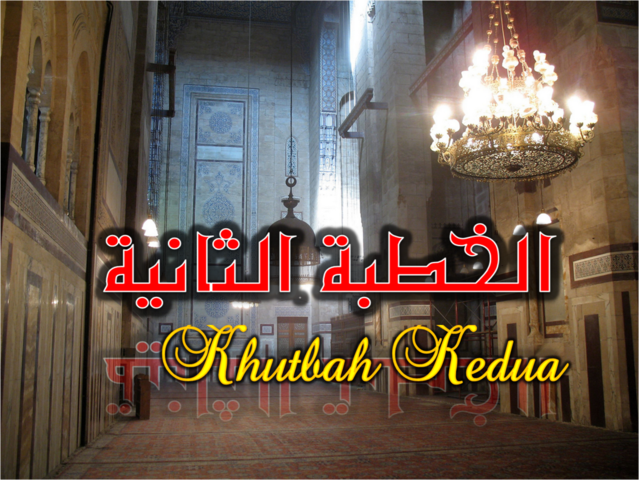 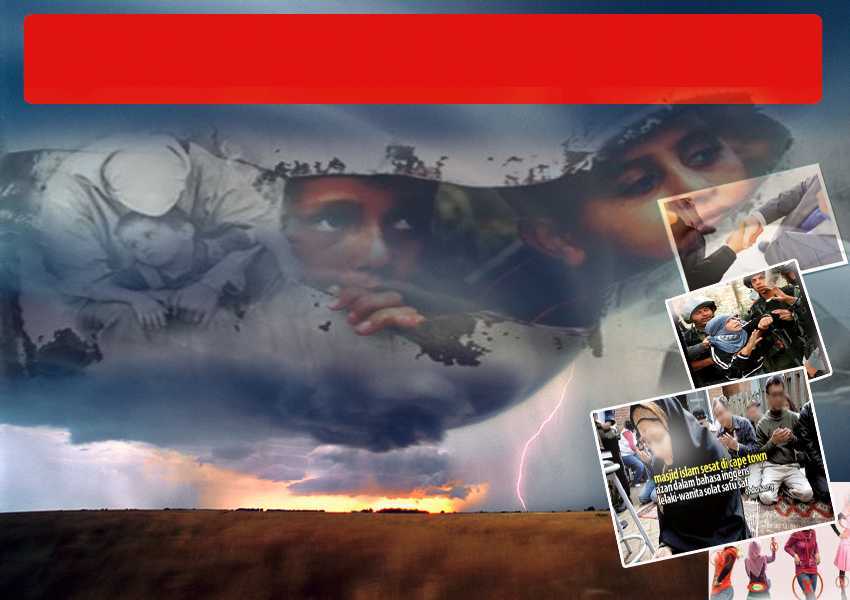 Pujian Kepada Allah S.W.T.
الْحَمْدُ لِلَّهِ
Segala puji-pujian hanya bagi Allah S.W.T.
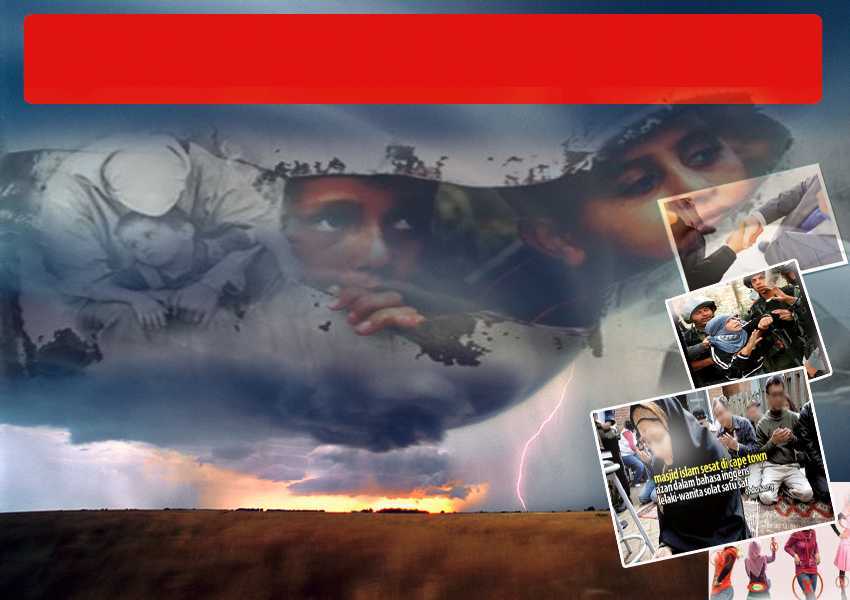 Syahadah
أَشْهَدُ أَن لاَّ إِلَهَ إِلاَّ اللهُ وَحْدَهُ لا سَريكَ لَه، 
وَأَشْهَدُ أَنَّ مُحَمَّدًا عَبْدُهُ وَرَسُوْلُهُ
Dan aku bersaksi  bahawa sesungguhnya tiada tuhan melainkan Allah Yang Maha Esa, dan aku bersaksi bahawa junjungan kami nabi Muhammad S.A.W adalah hambaNya dan rasulNya.
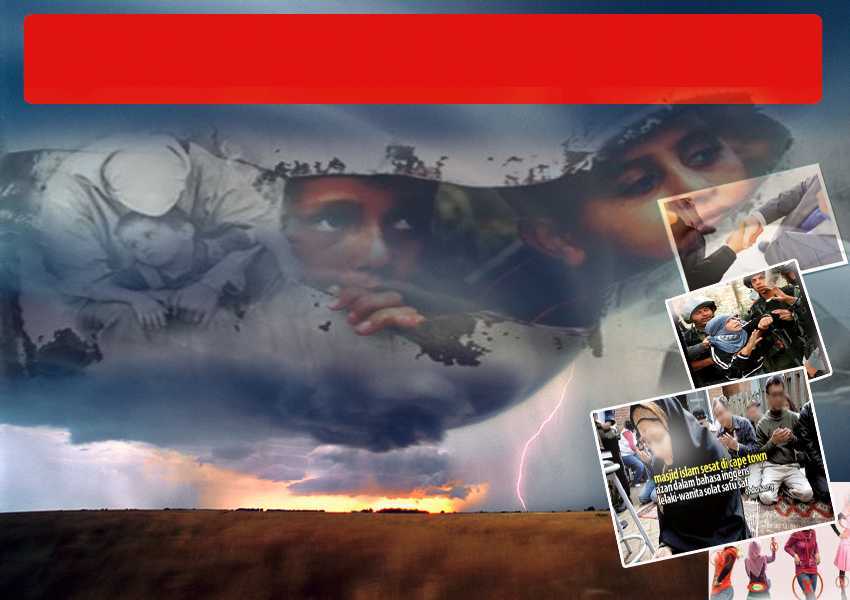 Selawat Ke Atas 
Nabi Muhammad S.A.W
اللَّهُمَّ صَلِّ وَسَلِّمْ وَبَارِكْ عَلَى نَبِيِّنَا مُحَمَّدٍ 
وَّعَلَى آلِهِ وَصَحْبِهِ أَجْمَعِيْن.
Ya Allah, Cucurilah rahmat dan sejahtera ke atas junjungan kami Nabi Muhammad s.a.w. dan keluarganya serta para sahabatnya.
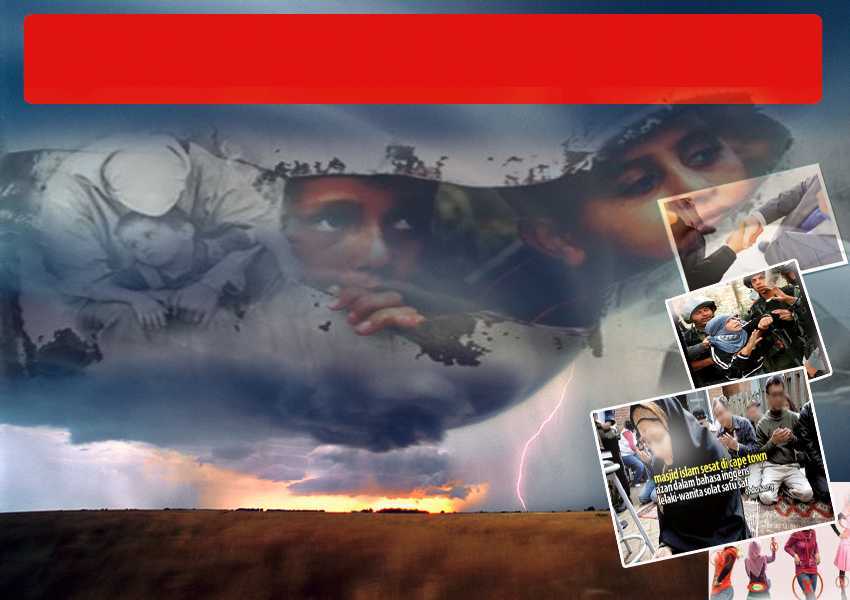 Pesanan Takwa
اتَّقُوا اللهَ الَّذِيْ هَدَاكُمْ لِهَذَا الدِّيْنِ الْقَوِيْم.
Bertakwalah kepada Allah Taala, mudah-mudahan kehidupan kita terus dibimbing oleh-Nya, dikurniakan rahmat dan ‘inayahNya.
Seruan
Mengenang jasa rasul kesayangan, nabi Muhammad SAW  yang berjuang membawa ajaran Islam. Selawat dan salam kepada Rasulullah s.a.w.
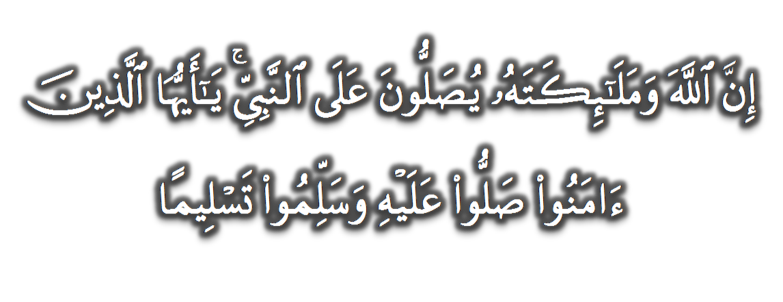 (Surah Al-Ahzab : Ayat 56)
“Sesungguhnya Allah Taala Dan Para MalaikatNya Sentiasa Berselawat Ke Atas Nabi (Muhammad).
Wahai Orang-orang Beriman! Berselawatlah Kamu 
Ke Atasnya Serta Ucapkanlah Salam Sejahtera Dengan Penghormatan Ke Atasnya Dengan Sepenuhnya”.
Selawat
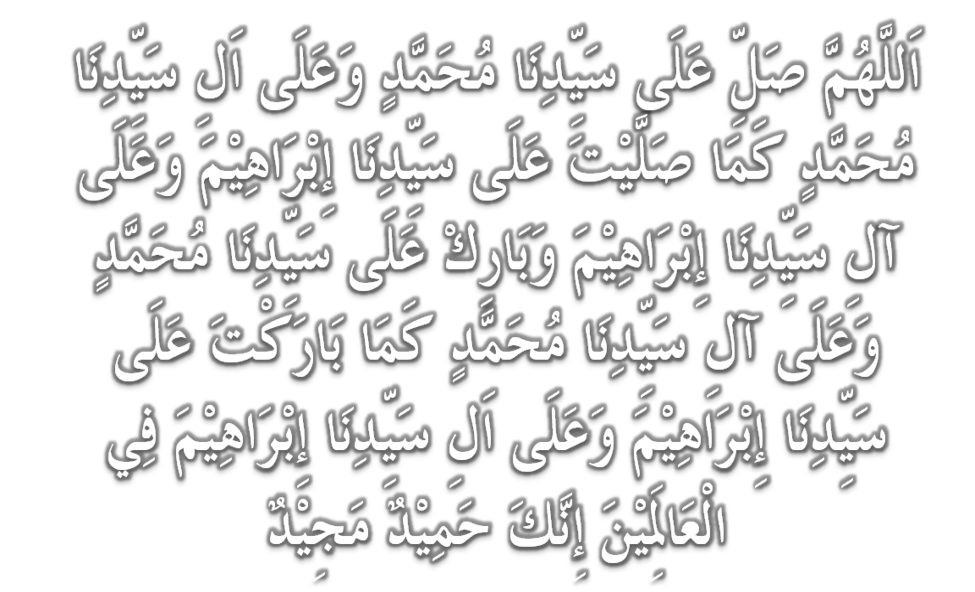 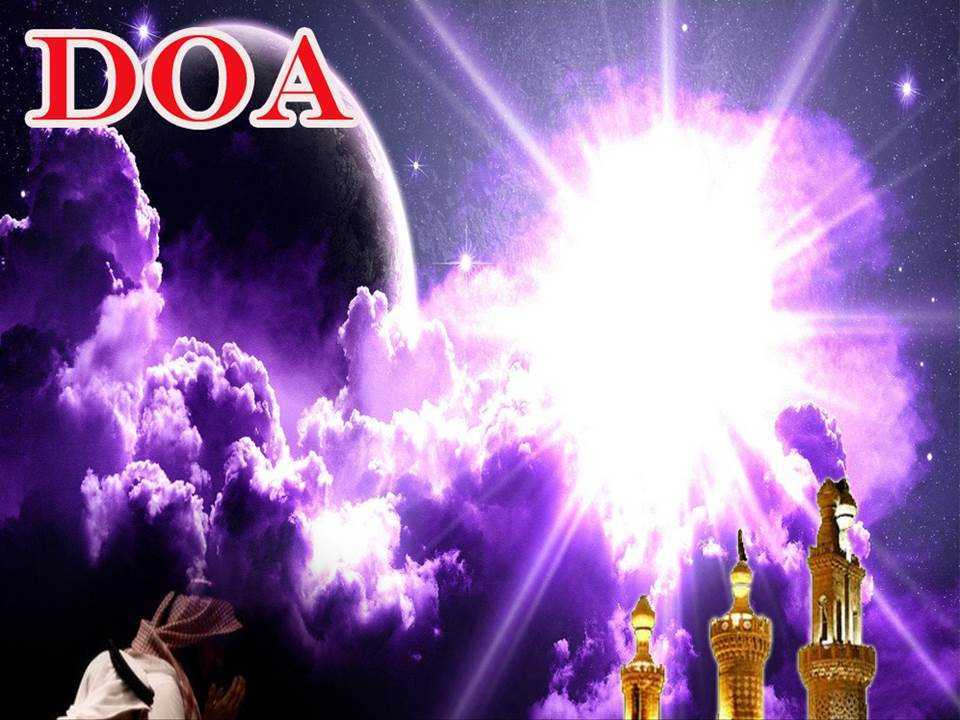 اللَّهُمَّ اغْفِرْ لِلْمُؤْمِنِيْنَ وَالْمُؤْمِنَاتِ، وَالمُسْلِمِيْنَ وَالْمُسْلِمَاتِ الأَحْيَاءِ مِنْهُمْ وَالأَمْوَات. 
إِنَّكَ سَمِيْعٌ قَرِيْبٌ مُجِيْبُ الدَّعَوَات.
Ya Allah, Ampunkanlah Dosa Golongan Mu’minin Dan Mu’minaat, Muslimin Dan Muslimat, samada yang  masih hidup atau yang telah mati. Sesungguhnya Engkau Maha Mendengar dan Maha Memakbulkan segala permintaan.
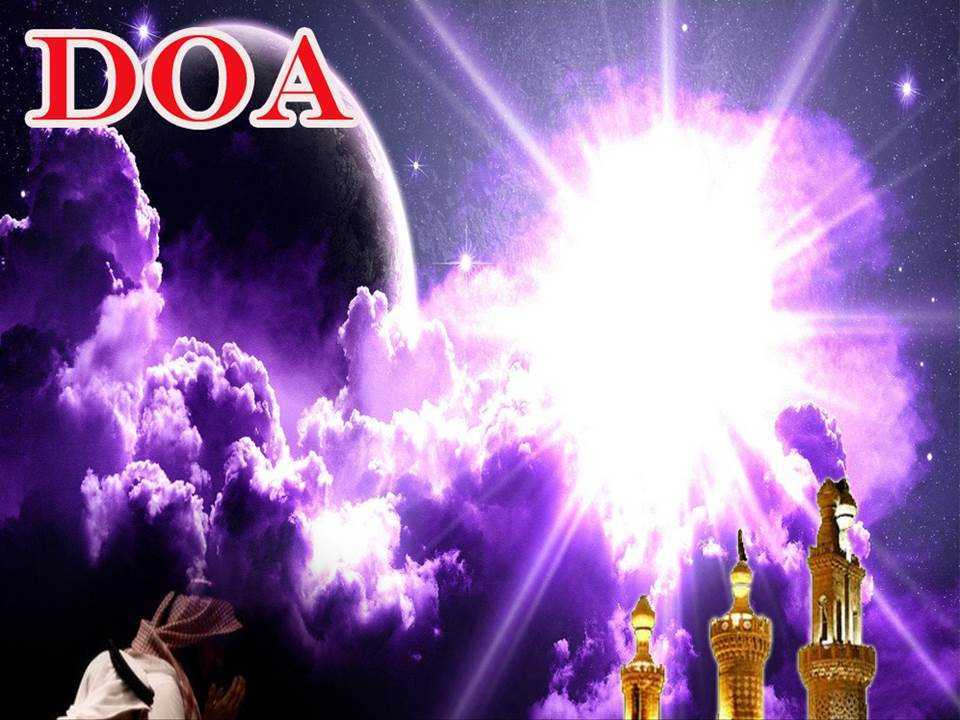 اللَّهُمَّ أَلِّفْ بَيْنَ قُلُوْبِنَا، وَأَصْلِحْ ذَاتَ بَيْنِنَا، وَاجْعَلْنَا مِنَ الرَّاشِدِيْن. اللَّهُمَّ أَحْسِنْ عَاقِبَتَنَا فِى الأُمُوْرِ كُلِّهَا، وَأَجِرْنَا مِنْ خِزْيِ الدُّنْيَا وَعَذَابِ الأَخِرَة، يَا رَبَّ الْعَالَمِيْن.
Ya Allah, lembutkanlah hati-hati kami.. perbaikilah hubungan antara kami. Dan jadilah kami golongan yang mendapat bimbingan daripadaMu. 
Ya Allah.. Perelokkan kesudahan kami dalam segala hal semuanya, dan lindungilah kami daripada kehinaan di dunia dan di akhirat. 
Wahai Tuhan sekalian alam..
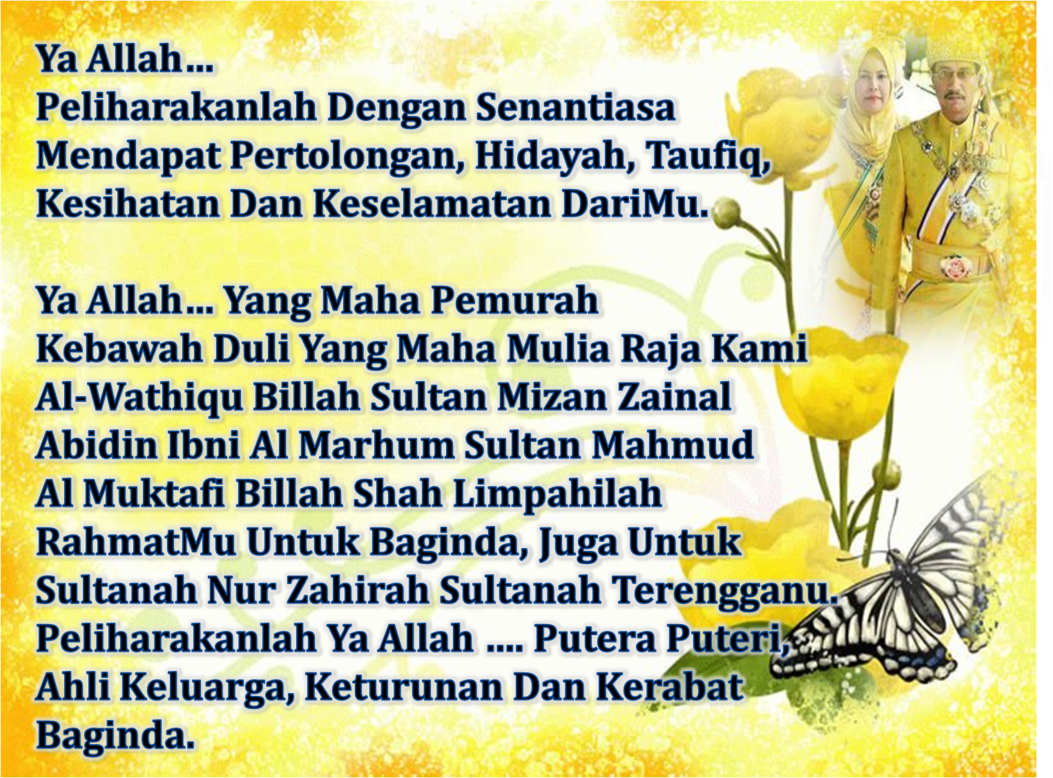 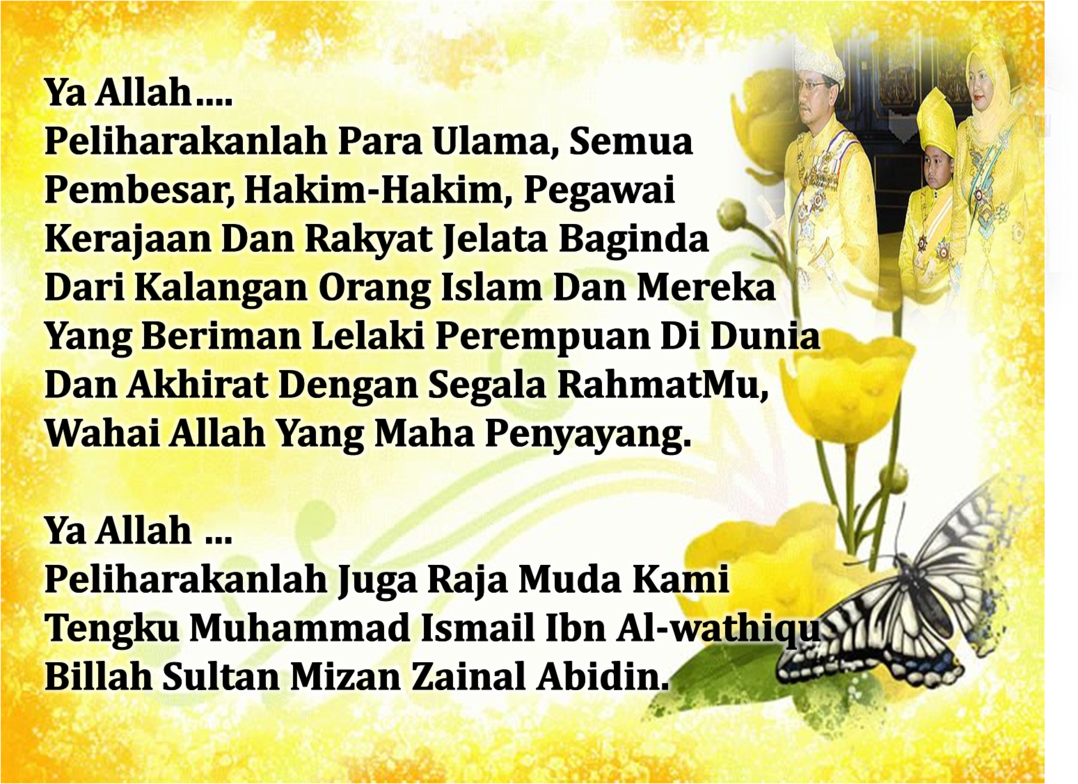 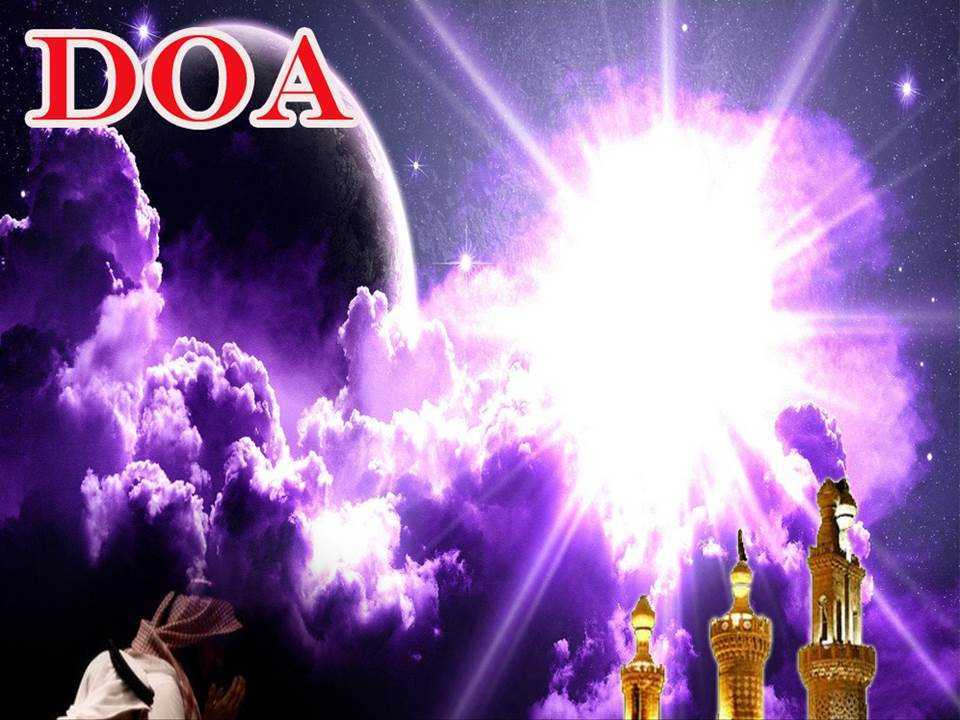 رَبَّنَا ظَلَمْنَا أَنْفُسَنَا وَإِنْ لَمْ تَغْفِرْ لَنَا وَتَرْحَمْنَا لَنَكُوْنَنَّ مِنَ الْخَاسِرِيْنَ. 
لآ إِلَهَ إِلاَّ أَنْتَ سُبْحَانَكَ إِنَّا كُنَّا مِنْ الظَّالِمِيْنَ. رَبَّنَا آتِنَا فِي الدُّنْيَا حَسَنَةً وَفِي الآخِرَةِ حَسَنَةً  وَقِنَا عَذَابَ النَّارِ. وَصَلَّى اللهُ عَلىَ سَيِّدِنَا مُحَمَّدٍ وَعَلىَ آلِهِ وَصَحْبِهِ وَسَلَّمْ. وَالْحَمْدُ للهِ رَبِّ الْعَالَمِيْنَ.
Ya Allah …
Kami Telah Menzalimi Diri Kami Sendiri 
Dan Sekiranya Engkau Tidak Mengampunkan Kami Dan Merahmati Kami Nescaya Kami Akan Menjadi Orang Yang Rugi.
Tiada Tuhan Melainkan Engkau Maha Suci Engkau Sesungguhnya Kami Di Kalangan  Orang-orang 
Yang Menzalimi Diri.
Ya Allah… 
Kurniakanlah Kepada Kami Kebaikan Di Dunia Dan Kebaikan Di Akhirat Serta Hindarilah Kami Dari Seksaan Neraka.
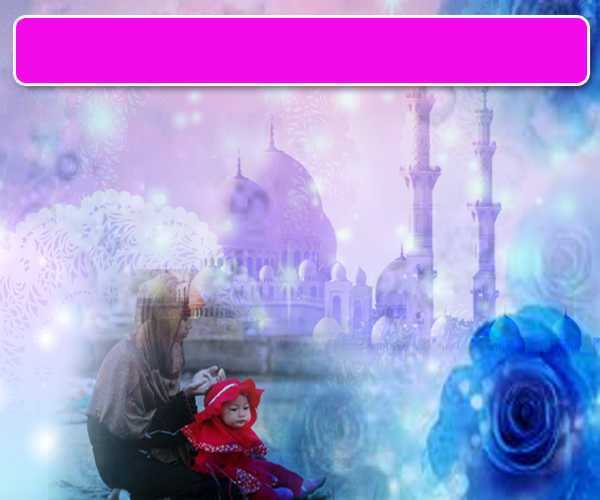 Wahai Hamba-hamba Allah….
Sesungguhnya ALLAH  menyuruh berlaku adil, dan berbuat kebaikan, serta memberi bantuan kepada kaum kerabat dan melarang daripada melakukan perbuatan-perbuatan keji dan mungkar serta kezaliman. Ia mengajar kamu (dengan suruhan dan larangannya  ini) supaya kamu mengambil peringatan mematuhinya.
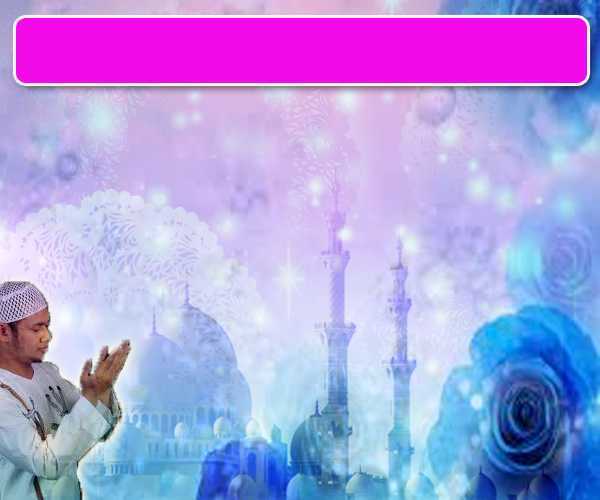 Maka Ingatlah Allah Yang Maha Agung
Nescaya Dia Akan Mengingatimu 
Dan Bersyukurlah Di Atas Nikmat-nikmatNya Nescaya Dia Akan Menambahkan Lagi Nikmat Itu Kepadamu, dan Pohonlah 
Dari Kelebihannya, Nescaya Akan Diberikannya  Kepadamu. Dan Sesungguhnya Mengingati Allah Itu Lebih Besar (Faedah Dan Kesannya) Dan (Ingatlah) Allah Mengetahui Apa  Yang Kamu Kerjakan.
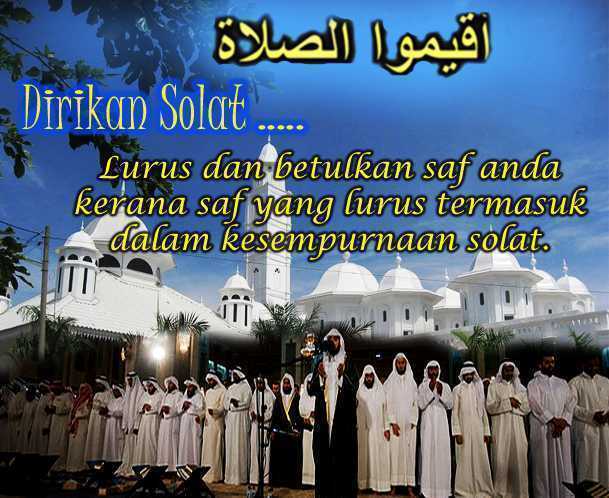